GINOP-5.3.4-16-2018-00036„MUNKABIZTONSÁG ÉS A MUNKAEGÉSZSÉGÜGY KOMPLEX FEJLESZTÉSE AZ INFORMÁCIÓ, KOMMUNIKÁCIÓ; PÉNZÜGY, BIZTOSÍTÁSI TEVÉKENYSÉG; INGATLANÜGYEK; SZAKMAI, TUDOMÁNYOS, MŰSZAKI TEVÉKENYSÉG ÁGAZATOKBAN FOGLALKOZTATOTTAK RÉSZÉRE”Projektnyitórendezvény2018.08.08.
Tartalom
A támogatást igénylő és partnerének bemutatása

A projekt számokban

Ágazatban található tevékenységi körök

Projekt célja

Tevékenységek bemutatása
A támogatást igénylő és partnerének bemutatása
A konzorciumvezető:
Magyar Iparszövetség (OKISZ)
www.okisz.hu


A konzorcium tagja: 
Munkástanácsok Országos Szövetsége (MOSZ)
www.munkastanacsok.hu
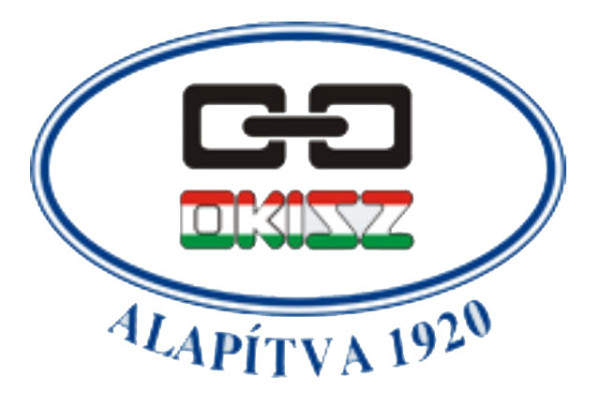 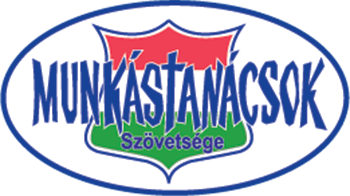 A projekt főbb adatai
Ágazaton belüli tevékenység csoportok
Kiadói tevékenység (könyvek, folyóiratok, szoftver, film, videó, tvműsor gyártás)
Műsorszolgáltatás (rádió, tv), távközlés
Információ-technológiai szolgáltatás (Számítógépes programozás, üzemeltetés, adatfeldolgozás, web-hoszting)
Pénzügyi közvetítés, vagyonkezelés, befektetési alapok, lízing, hitelnyújtás
Biztosítás, nyugdíjalapok (kivéve tb), értékpapír-, árutőzsdei ügynök, kockázatértékelés, kárszakértés, brókeri tevékenység, alapkezelés
Ingatlanügyletek (adás-vétel, ingatlankezelés)
Jogi, számviteli, adószakértői tevékenység
Ügyvezetési vezetői tanácsadás
Építészmérnöki tevékenység (műszaki vizsgálat, elemzés)
Tudományos kutatás, fejlesztés (természettudományi és társadalomtudományi kutatás)
Reklám, piackutatás (reklámügynökség, piackutatás)
Divat és formatervezés, fényképészet, fordítás, tolmácsolás
Állat-egészségügyi ellátás
A Projekt célja
Fő cél: 
egy komplex munkavédelmi programok megvalósítása,
 
a munkahelyek fizikai és mentális szempontból biztonságosabbá tétele, 

a munkavállalók és munkaadók részére történő munkavédelmi témájú képzés és segítségnyújtás más országok és egyes ágazatok, kutatások példái alapján,

a munkahelyi légkör, a termelékenység, a hatékonyság javítása, illetve az egészségügyi és társadalombiztosítási költségek csökkentése.
Megvalósuló tevékenységek
A kutatási terv bővítése
Munkavédelmi képviselők ágazatspecifikus képzési tananyagának kidolgozása 
Online munkavédelmi és munkaegészségügyi eszközök fejlesztése
Tájékoztató kiadványok készítése, 6 különböző témában
Médiakampány
Rendezvények szervezése, 6 különböző régióban
Kutatás
Honlap készítése
Koordináció
Munkavédelmi képviselő képzésének lebonyolítása 
Online munkabiztonsági és munkaegészségügyi eszközök (IT fejlesztés)
Online munkavédelmi eszközök kidolgozása (tartalomfejlesztés)
KÖSZÖNÖM A FIGYELMET!